Монофер(Железа III гидроксид олигоизомальтозат)инновационный препарат железа
Доцент кафедры профпатологии, гематологии и клинической фармакологии, к.м.н. Лучинина Е.В.
1
Информация о конфликте интересов
деятельности
Презентация подготовлена при поддержке компании  "Космофарм".
Эпидемиология
Впервые о железодефицитной анемии (ЖДА) как о проблеме мирового уровня заговорили в 1985 году. Тогда ВОЗ объявила цифры: около 30% мировой популяции страдает анемией.
3
Эпидемиология
На глобальном уровне проблема анемии не решена до сих пор.
По данным ВОЗ, дефицит железа занимает первое место среди 38-ми наиболее распространенных заболеваний человека – им страдают 2,5 млрд человек на Земле.


Guidelines for the WHO Eropean Region, with emphasis on the former Soviet countries. WHO Region publications, European Series, #87, WHO 2000,updated reprint 2003.
4
Железо является незаменимым микроэлементом, т.к. служит структурным компонентом важнейших белков организма
5
Метаболизм железа в организме
В метаболизме железа в организме принимают участие такие
      белки, как: 
ферритин, отвечающий за депонирование железа (в основном в клетках печени и селезенки), 
трансферрин – транспортирующий железо в клетки печени, костного мозга и др. органов
гепсидин – универсальный регулятор абсорбции поступающего с пищей железа и утилизации его из стареющих эритроцитов.
6
При недостаточном поступлении железа организм  в первую очередь использует «стратегический запас»  - из соединений с ферритином.
Следующий этап – падение уровня трансферрина (нечего транспортировать)

Уменьшение уровня ферритина в крови при нормальном гемоглобине – один из ранних признаков ЖДА
7
Выбор препарата – кажущаяся простота
Требования к препарату:
 терапевтическая эффективность
 безопасность
 низкая токсичность
 высокая комплаентность
8
Препараты железа
могут быть условно разделены на:

  ионные солевые (преимущественно двухвалентные) 
  препараты железа (III) (хелатированные препараты). 

Рандомизированные исследования последних лет доказали, что эффективность солевых препаратов железа и препаратов железа (III) в лечении ЖДА одинакова.


Федеральные клинические рекомендации по диагностике и лечению железодефицитной анемии. Москва, 2015. – с.12.
Toblli J.E., Brignoli R. Iron (Ill)-hydroxide polymaltose complex in iron deficiency anemia: review and meta-analysis // Arzneimittelforschung. — 2007. — Vol. 57, N6A. — P. 431- 438
9
В процессе лечения ЖДА солевыми препаратами железа могут возникать следующие проблемы:
передозировка и даже отравление вследствие неконтролируемого организмом всасывания; 
взаимодействие с другими лекарственными препаратами и пищей; 
выраженный металлический привкус; 
окрашивание эмали зубов и десен, иногда стойкое; 
частый отказ пациентов от лечения (до 30—35% приступивших к лечению), т.е. низкая комплаентность
10
Большинства перечисленных проблем можно избежать при использовании хелатированных препаратов железа (III), имеющих следующие свойства и преимущества:
высокую безопасность, отсутствие риска передозировки, интоксикации и отравлений; 
отсутствие потемнения десен и зубов; 
приятный вкус; 
отличную переносимость; 
высокую комплаентность лечения; 
отсутствие взаимодействия с другими лекарственными средствами и продуктами питания; 
наличие антиоксидантных свойств
11
Парентеральные (внутривенные и внутримышечные) препараты железа показаны в тех случаях, когда:
Есть противопоказания к применению пероральных препаратов или они неэффективны. 
При тяжелой форме ЖДА (в настоящее время встречается довольно редко, менее чем в 3% случаев); 
При наличии язвенной болезни желудка или двенадцатиперстной кишки или операций на ЖКТ, даже в анамнезе; 
Анемии, ассоциированной с хроническими болезнями кишечника (язвенный колит, болезнь Крона); 
Хронической болезни почек для лечения и профилактики анемии в преддиализный и диализный периоды; 
Наличии противопоказаний к переливанию эритроцитной массы, в том числе по религиозным убеждениям; 
Необходимости быстрого насыщения организма железом.


Федеральные клинические рекомендации по диагностике и лечению железодефицитной анемии. Москва, 2015.
12
Монофер – препарат железа (III) для внутривенного введения
МНН: железа (III) гидроксид олигоизомальтозат
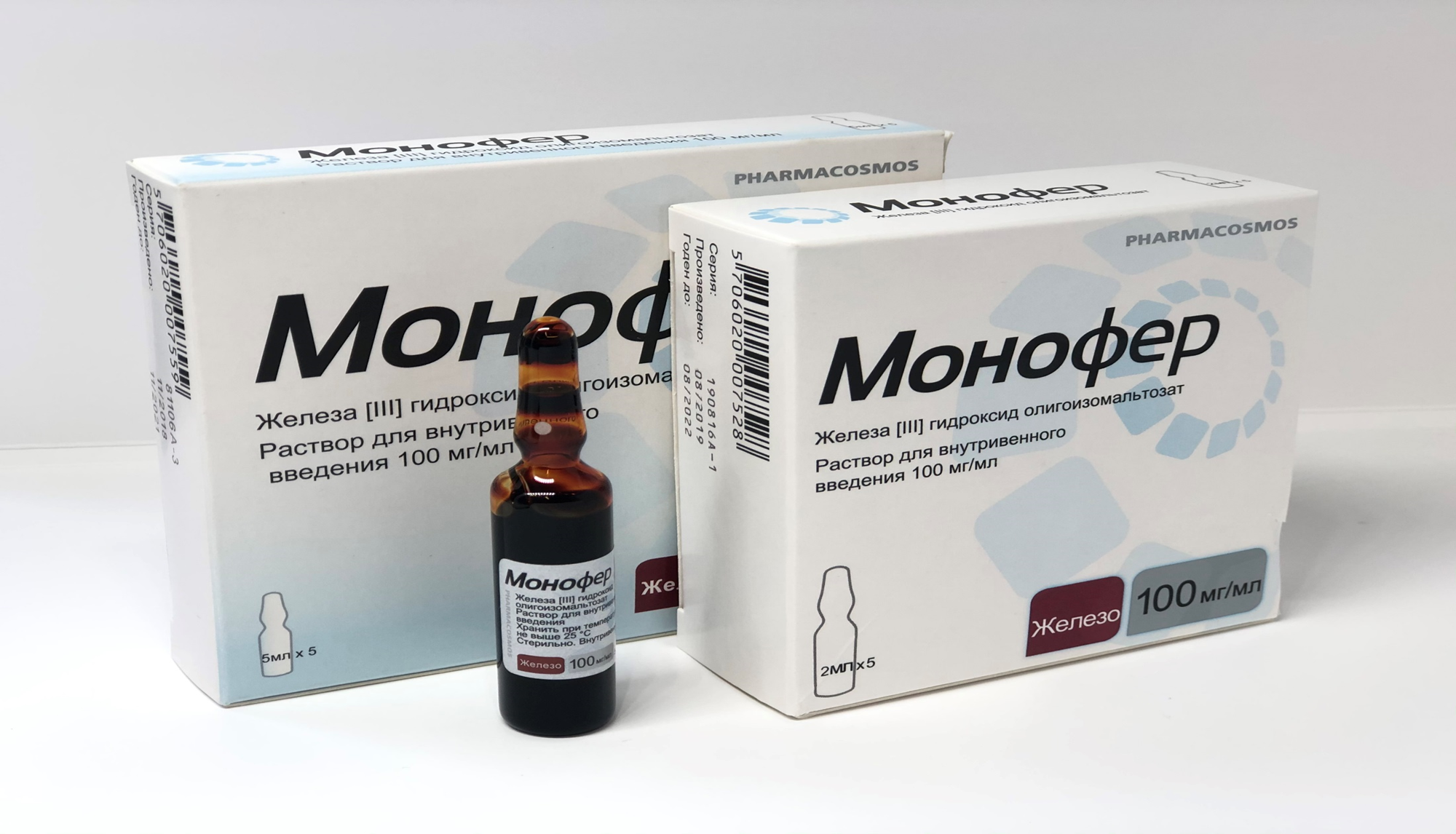 Раствор для внутривенного введения, 100 мг/мл 2 мл или 5 мл №5
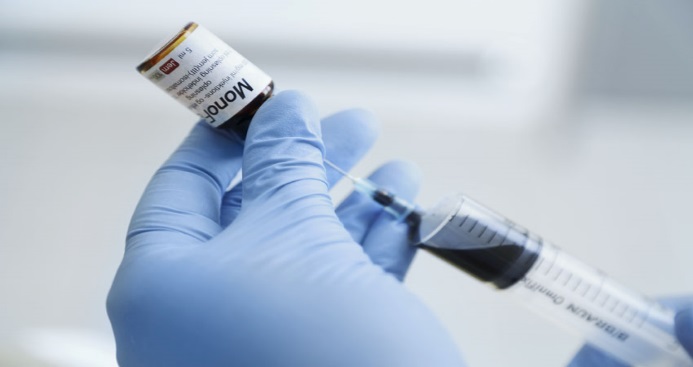 Раствор темно-коричневого цвета без видимых частиц и/или осадка
Фасовки:
Ампула  2 мл  содержит 200мг железа
Ампула 5 мл содержит  500 мг железа
Одобрен 
FDA
Препарат включен в ЖНВЛП с 2019г
Производство компании Pharmаcosmos (Дания)
13
Mонофер не является декстраном!
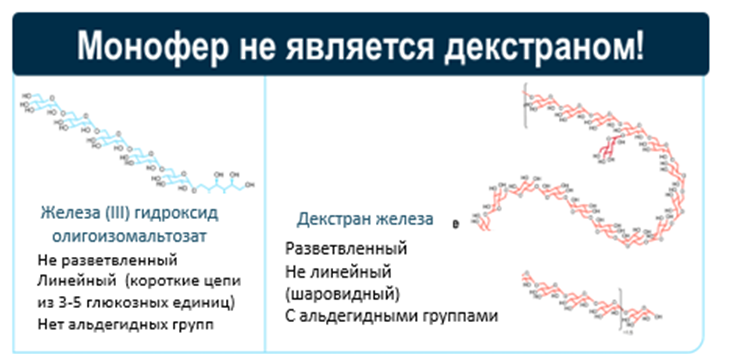 Различия в химической структуре
Монофер (МНН: Железа III гидроксид олигоизомальтозат )
Это коллоидный раствор сферических частиц. Каждая частица состоит из матрицы, в которой атомы железа (III) связаны с изомальтозидом со средней молекулярной массой 1000 Da
Декстран часто индуцирует анафилактические реакции DIAR – декстран индуцируемые анафилактические реакции
1. Monofer  SPC, 2. Wikström B et al. J Nephrol. 2011;14 PMID 21240875, 3. Richter W., Int Arch Allergy 1971;41:826-44.
14
Монофер - новый хелатированный препарат железа (III) для парентерального применения
Хелатирование железа (III) с углеводом формирует структуру, подобную ферритину, которая защищает организм от несвязанного неорганического железа (III).
15
Возможность парентерального введения железа ограничена токсичностью свободного железа
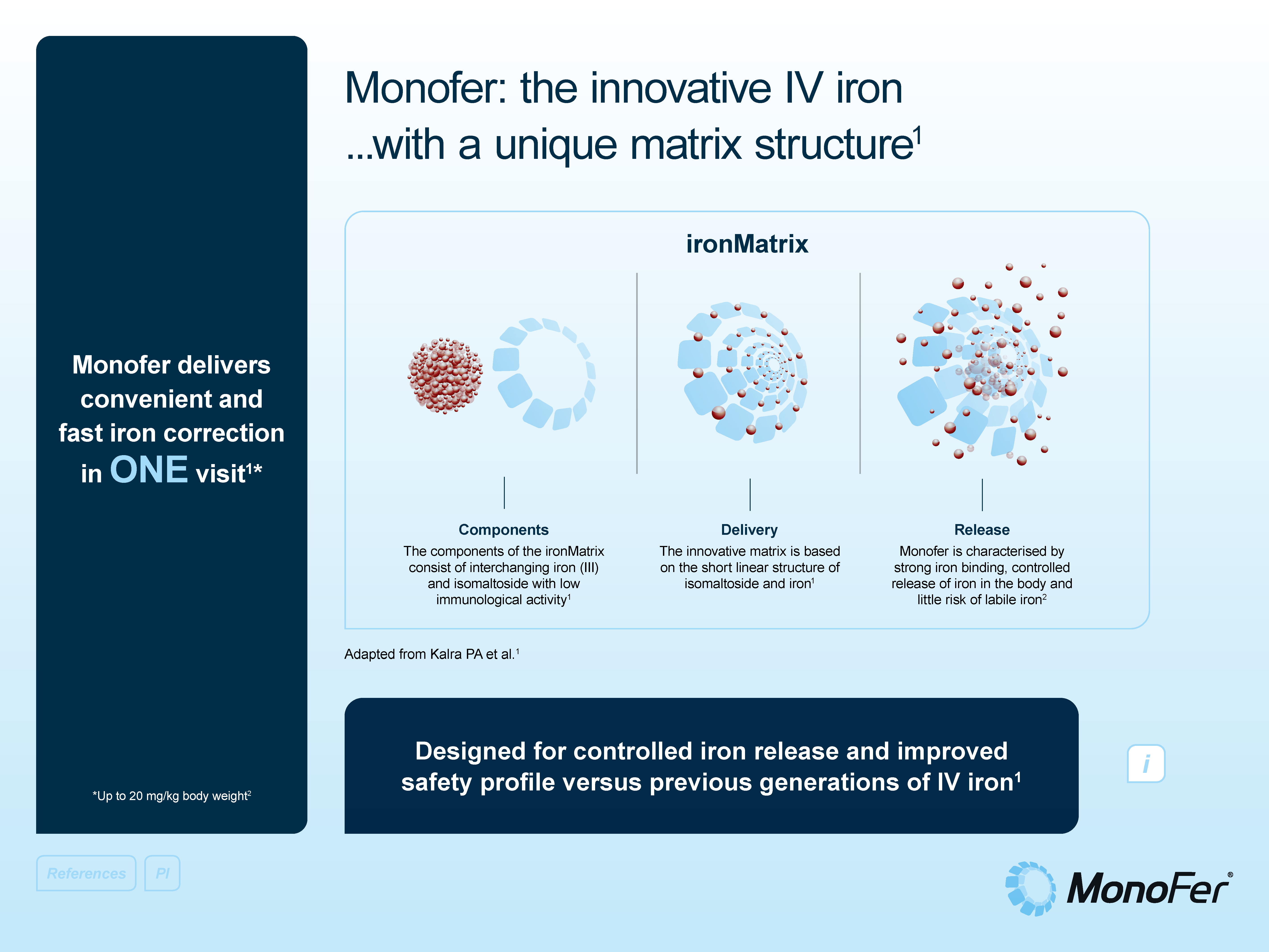 Монофер – инновационных в/в препарат железа с уникальной матричной структурой 1
Железо в организме всегда связано белками - свободное железо токсично
У пациентов с ЖДА дефицит железа обычно составляет ~1 грамм железа и более
"Буферная емкость" для свободного железа в сыворотке составляет ~10 мг железа (≤~1% от целевой дозы)
Figure adapted from Fütterer et al. J Pharmaceutical and Biomedical Analysis 2013; 86: 151–1601
16
[Speaker Notes: Ferumoxytol = Feraheme/Rienso
Ferric gluconate = Ferrlecit]
Благодаря низкой токсичности Монофер может быть назначен в высокой дозе, создавая возможность коррекции ЖДА всего за один визит!
Матричная структура Монофера включает железо стабильное и прочно связанное, что позволяет осуществлять контролируемое медленное высвобождение биоактивного железа для железосодержащим белков, с минимальным риском токсичности в связи с присутствием свободного железа 1
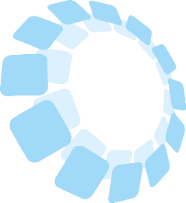 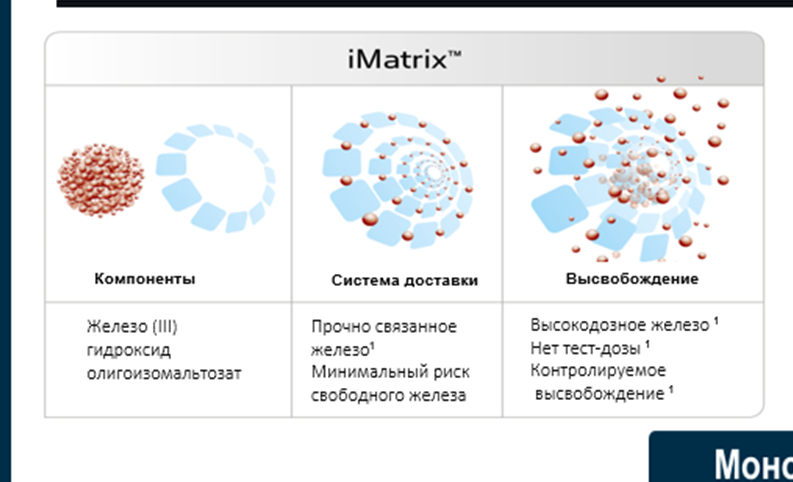 Матричная структура Монофера
Основные факторы безопасности Монофера: 
отсутствие тест-дозы, 
низкий риск анафилактических реакций
Marcus R.J.Et al ., a company study of the physicochemical properties of iron isomaltoside 1000 (Monofer), a new intravenous iron preparation and its clinical implication. European Journal of Pharmaceutics 15/03/2011
Содержание свободного железа в растворе для инъекций в карбоксимальтозате железа выше, чем в  гидроксид изомальтозате
Сравнительное содержание свободного железа в препаратах железа для внутривенного введения
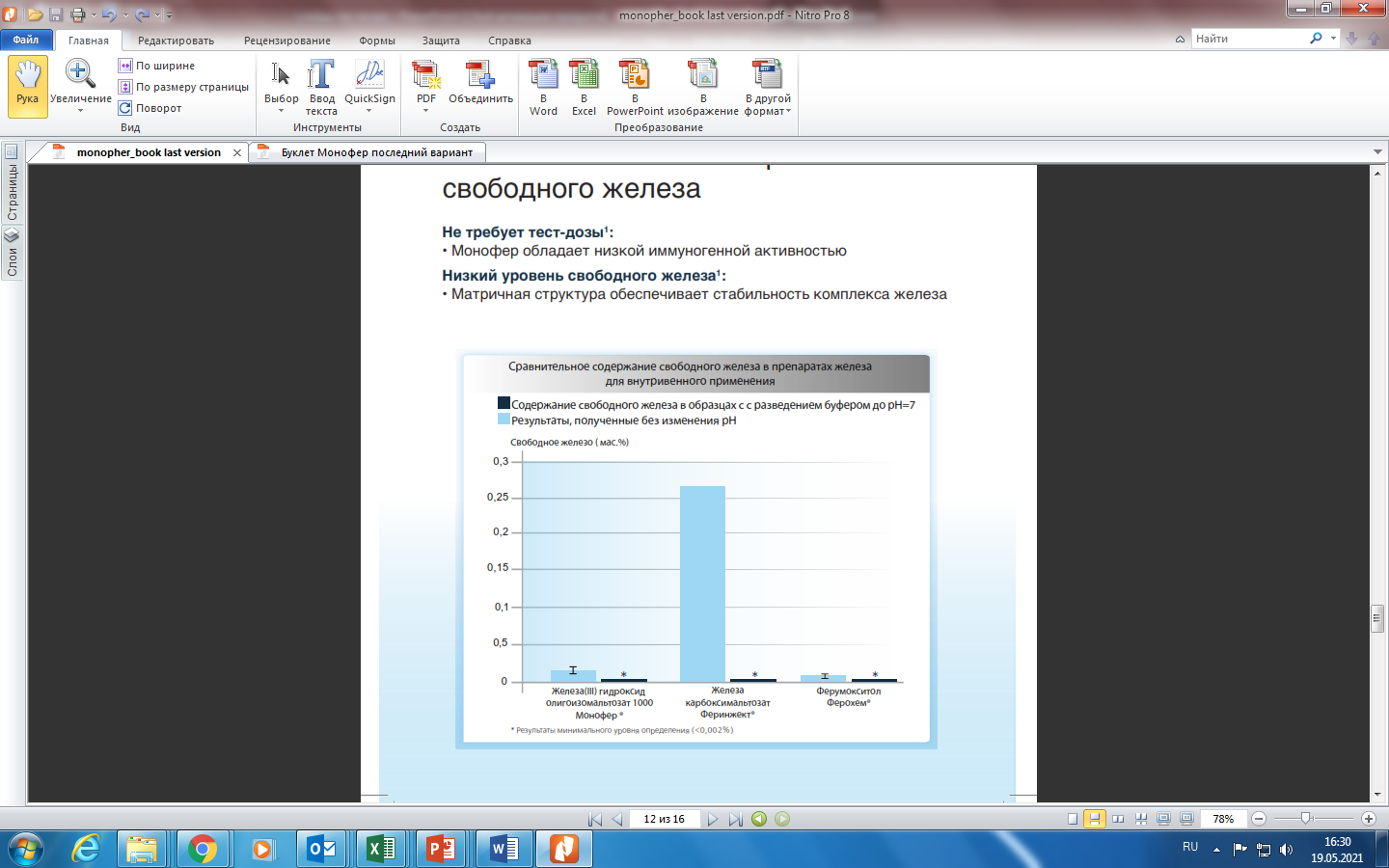 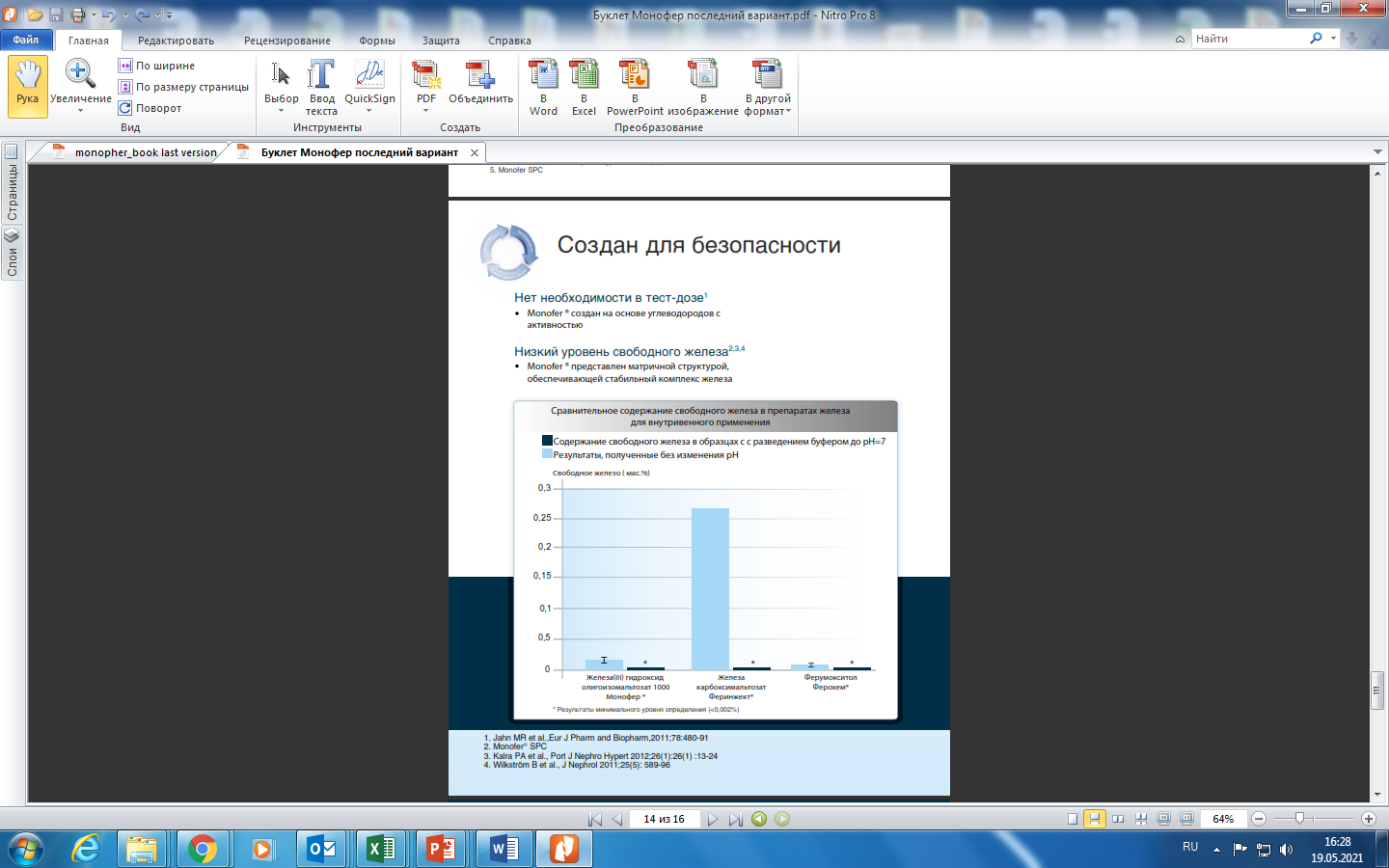 18
Показания
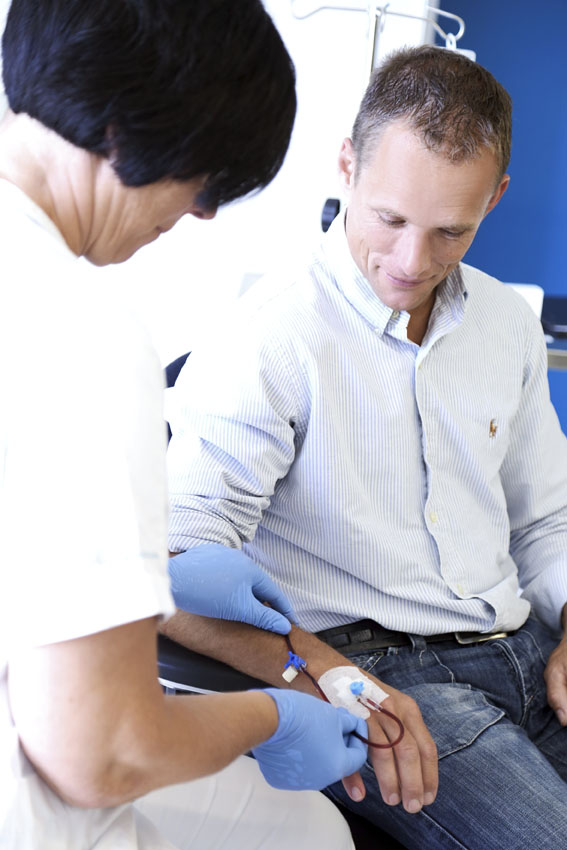 Монофер показан для лечения дефицита железа при следующих состояниях: 
Когда пероральные препараты железа неэффективны или не могут быть использованы 
Когда существует клиническая необходимость в быстром восполнении  железа
Диагноз должен быть подтвержден результатами лабораторных исследований
Препарат разрешен к применению с 18 лет

Монофер включен в клинические рекомендации
1. Инструкция по медицинскому применению лекарственного препарата Монофер, одобренная  МЗ РФ
19
[Speaker Notes: This information is taken directly from the SPC]
Монофер включен в Клинические рекомендации


 
Анестезия, интенсивная терапия и реанимация в акушерстве и гинекологии Под редакцией А.В. Куликова, Е.М. Шифмана, 2020г.

Язвенный колит, Болезнь Крона 2020г. Российская гастроэнтерологическая ассоциация, ассоциация колопроктологов России, одобрено научно-практическим советом Минздрава  

Акушерство и гинекология. Под редакцией Г. М. Савельевой 2019г.       Неклассифицируемое аномальное маточное кровотечение 
     Ведение многоплодной беременности 
     Лечение кровотечений при поздних сроках беременности и во время родов
     Профилактики послеродовых осложнений 

Нефрология под редакцией Шилова Е.М. 2018 г.  Лечение почечной анемии у больных с ХБП в/в препаратами железа 

 RUSCO (Российское общество клинических онкологов) 2020 г. Лечение анемии у онкологических пациентов (поддерживающая терапия)
20
Противопоказания

Гиперчувствительность к железу [III] гидроксид олигоизомальтозату;
Серьезные аллергические реакции на иные парентеральные препараты железа;
Анемия, не связанная с дефицитом железа (например, гемолитическая анемия);
Наличие признаков перегрузки железом (гемохроматоз, гемосидероз) или нарушение процесса утилизации железа;
Гепатит и цирроз печени в стадии декомпенсации;
Бактериемия;
Детский возраст до 18 лет (ввиду недостаточности данных об эффективности и безопасности).
21
Упрощенная таблица расчета дозы препаратов железа
*Все пациенты с массой
 тела ≥70 кг и 
Hb ≥100 г/л могут 
лечиться за один визит
Более точный расчет вводимой дозы железа возможен при применении формулы Ганзони
1. Инструкция по медицинскому применению препарата Монофер
22
Индивидуальный подход:Расчет необходимой дозы железа рассчитывается по формуле Ганзони
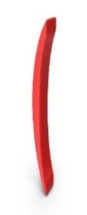 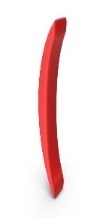 Hb
 пациента
ЦелевойD уровень Нb
0,24B
Депонированное железо, мг C
Масса телаА
(кг)
Необходимая доза железа (мг)
Рекомендуется использовать идеальную массу тела пациента или массу тела до беременности. Идеальную массу тела можно рассчитать несколькими различными способами: в частности, с помощью ИМТ 25: идеальная масса тела = 25 * (рост в м)2
А
Коэффициент 0,24 = 0, 0034 Х 0,07 Х 1000 
0,0034 – содержание железа в гемоглобине (0, 34%) 
0,07 – объем крови 70 мл/кг массы тела (около 7% массы тела) 
1000 – коэффициент пересчета (1 г = 1000 мг)
В
Для лиц с массой тела выше 35 кг, депо железа - около 500 мг или выше. Депо железа 500 мг является нижним пределом нормы для женщин маленького роста. В некоторых руководствах предлагается использовать показатели 10 – 15 мг железа/кг массы тела
С
D
Целевое значение Hb по формуле Ганзони составляет 150 г/л. В особых случаях, например, у беременных
целевое значение Hb может быть ниже
1. Инструкция по медицинскому применению препарата Монофер
Способы введения препарата Монофер
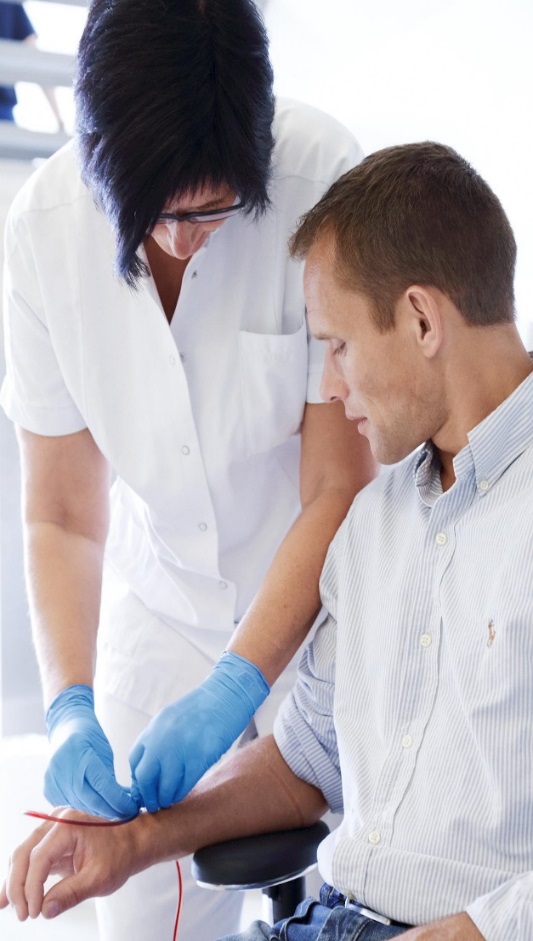 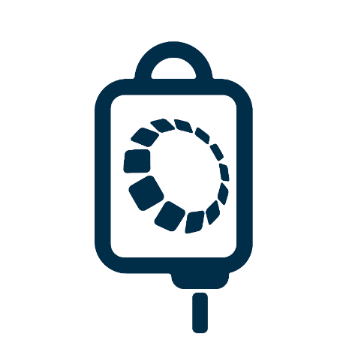 Внутривенные капельные инфузиидо 1000 мг – не менее 15 минут 
    ˃ 1000 мг – не менее 30 минут
Внутривенные болюсные инъекции: 
    не более 500 мг за 1 введение - до 3
    раз в неделю 
   (до 250 мг железа /мин.)
Введение через диализную систему: 
    непосредственно в венозный участок диализной системы
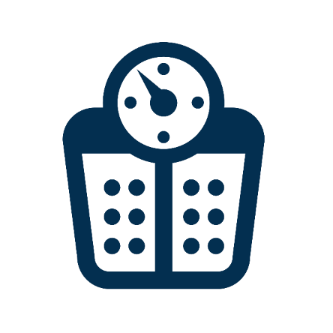 Не более 20 мг/кг за 1 визит 1
Если доза необходима более 20мг/кг, то доза делиться пополам  и назначается с интервалом 1 раз в 7 дней.
Оценка эффективности препарата (уровень Hb)  проводится не ранее, чем через 4 недели
1. Инструкция по медицинскому применению препарата Монофер
Эффективность
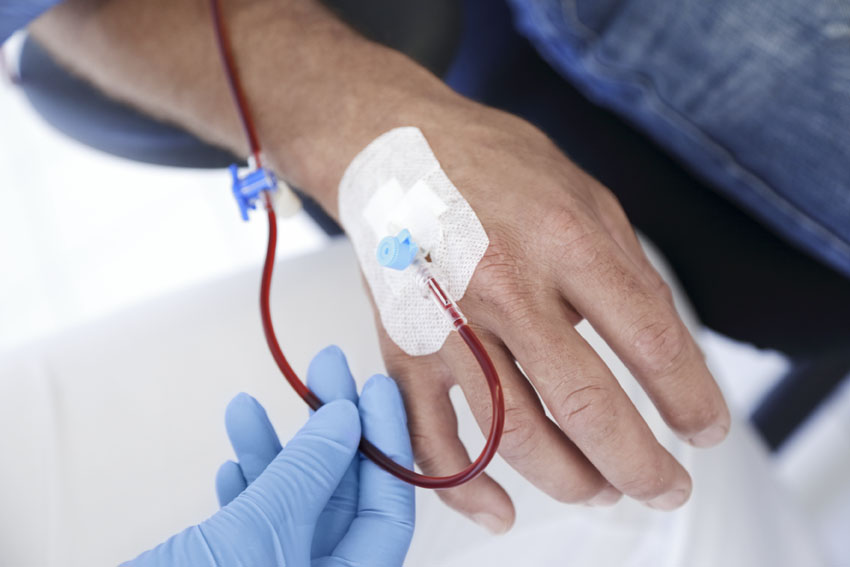 Эффективность препаратов железа оценивается по:
Способностью повышать уровень гемоглобина (в идеале 0,5 - 1 г/дл в неделю)
Способность восполнять запасы железа (уровень ферритина ≥ 100 г/л)
Эффективность препаратов железа с внутривенным введением, редко подвергается сомнению.
К ним относится Монофер
25
[Speaker Notes: Efficacy of Monofer is well-established in many clinical studies in varying patient populations.

Elemental iron is iron – so efficacy is efficacy across IV irons]
Опыт применения Монофера в мире
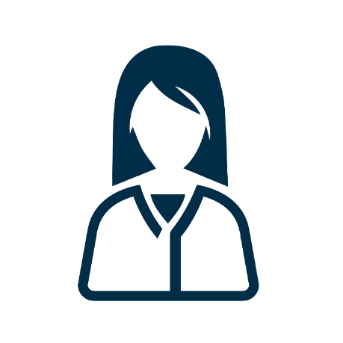 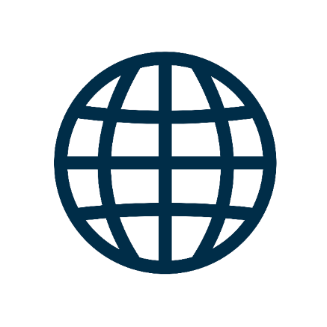 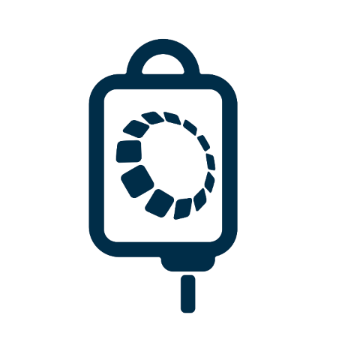 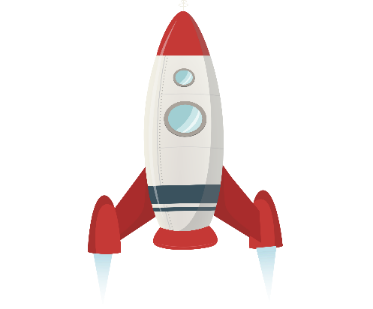 >16 млн доз
Было введено
> 6 000
Пациентов получившие лечения в >20 клинических исследованиях
Препарат доступен в 
>30 
странах
Регистрация препарата в Европе в 
2010г
Компания провела исследования для изучения профиля безопасности препарата Монофер, включая:
Серьезные нежелательные реакции гиперчувствительности
Гипофосфатемию
в соответствии с определением суточной дозы (DDD), определенным Всемирной организацией здравоохранения
26
На Монофере низкий риск развития реакции гиперчувствительности в сравнении с препаратами сахарозного комплекса железа1,2
Программа исследования «FERWON»
Рандомизированные контролируемые исследования, специально разработанные и предназначенные для изучения частоты серьезных или тяжелых реакций гиперчувствительности 1,2
Включало 2 исследования:
FERWON-IDA
FERWON –NEPHRO

Прямое сравнение

 Монофера и сахарозного комплекса железа (СКЖ)
Монофер – 1000мг
СКЖ – 200мг 5 раз за 2 недели

Комбинированные первичные конечные точки оценка эффективности и безопасности

Случаи серьезных и тяжелых реакций гиперчувствительности
Изменение Нb
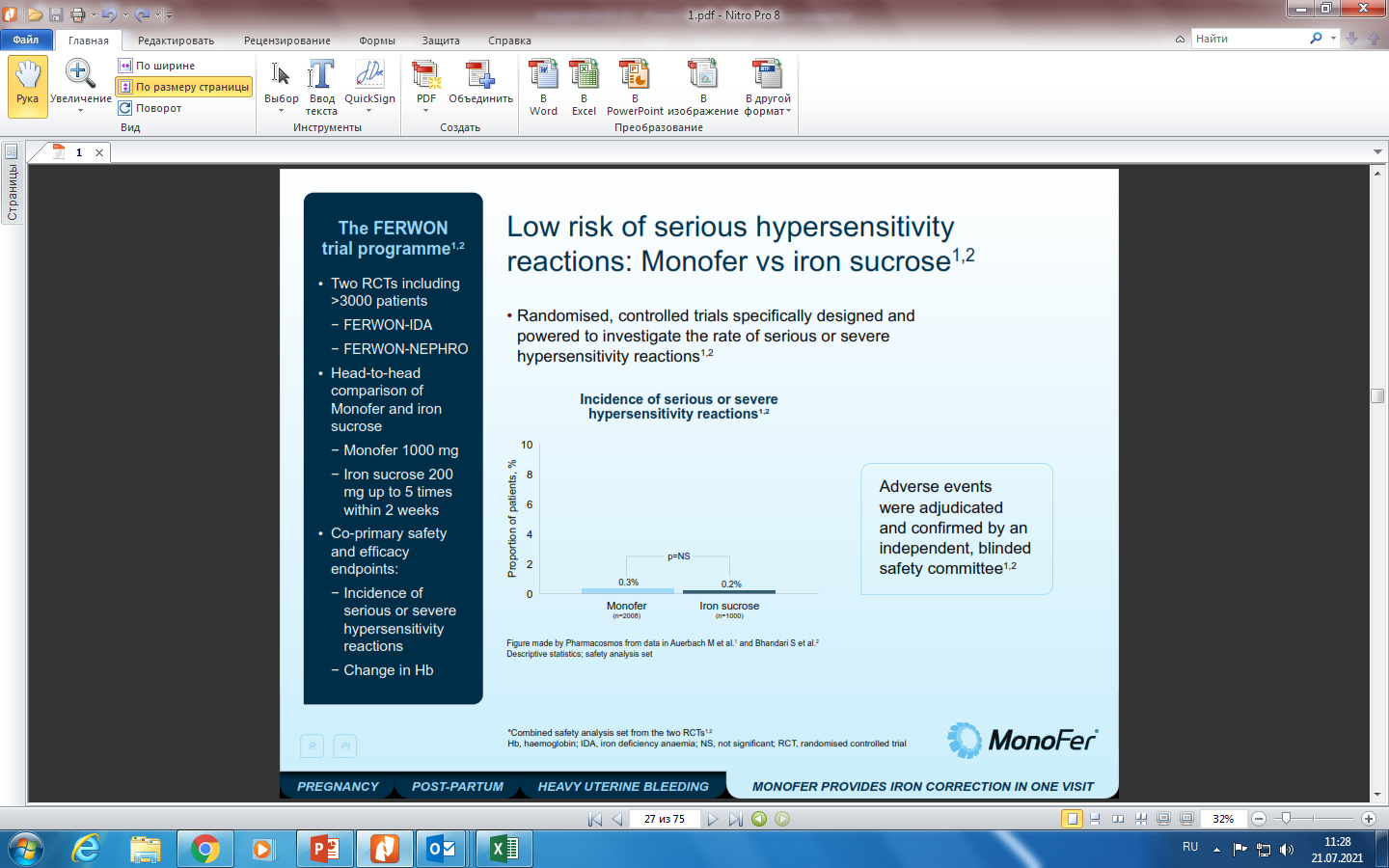 Случаи серьезных и тяжелых реакций гиперчувствительности
Неблагоприятные события были рассмотрены и подтверждены независимым комитетом по безопасности
Монофер 
(n= 2 000)
Сахараты железа
(n= 1 000)
Данные взяты из исследования проведенные М.Аэрбахом  с соавторами и С. Бханди с соавторами
Combined safety analysis set from the two RCTs 1,2
Hb (haemoglobin), IDA (Iron deficiency anaemia), NS – not significant, RCT- randomized controlled trial
27
Уровень развития гипофосфатемии отличается при введении в/в препаратов  железа
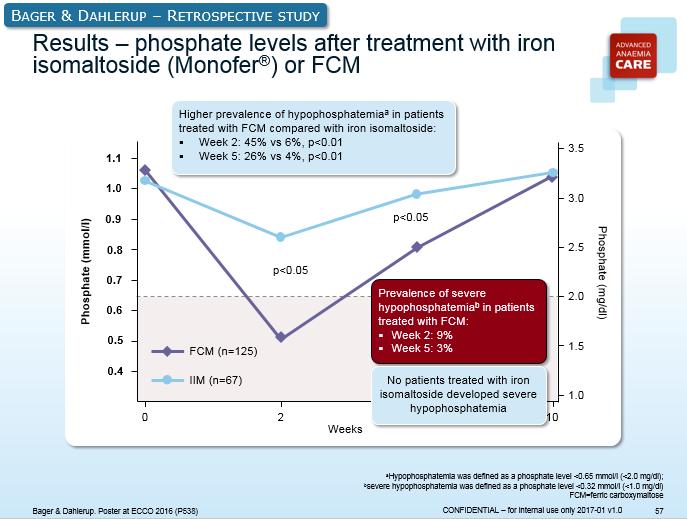 Presenting the evidence
Уровень фосфатов после инфузии препаратами Монофер и Феринжект
Преобладание случаев гипофосфатемии выше у пациентов, получающих лечение препаратом Феринжект, по сравнению с пациентами, получившими препарат Монофер.
Преобладание тяжелой гипофосфатемии  у пациентов, получивших лечение препаратом Феринжект: 
Неделя 2: 9%
Неделя 5: 3%
Феринжект (n=125)
Ни у одного пациента, получившего Монофер, не было зафиксировано случаев тяжелой гипофосфатемии
Монофер (n=67)
Монофер сокращает количество инфузий 1
Анализ влияния на ресурсы здравоохранения при применении внутривенных препаратов железа для лечения железодефицитной анемии в Великобритании 1
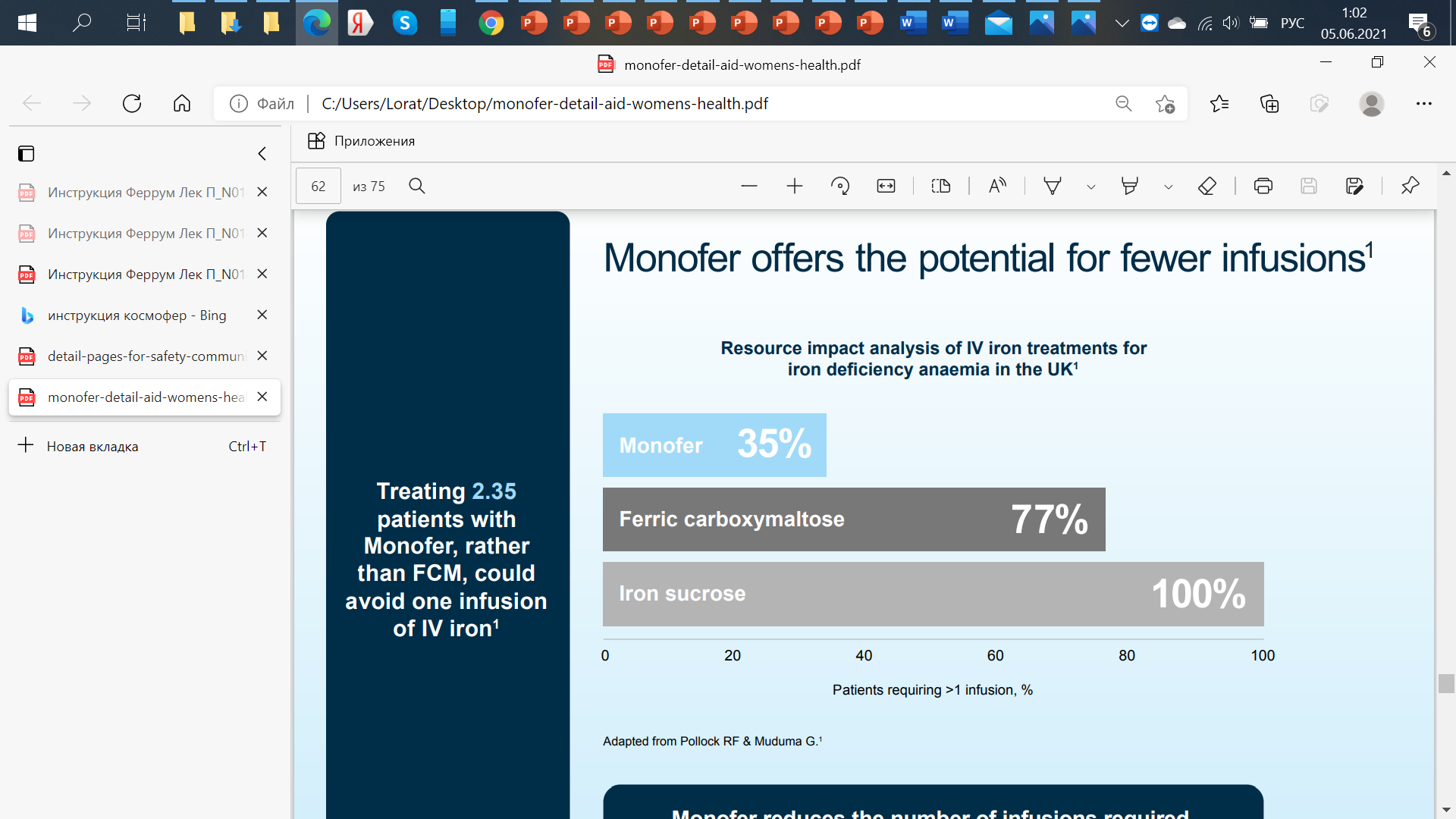 Лечение пациентов 
Препаратом Монофер, а
не FCM, позволяет избежать дополнительной  
внутривенной инфузии
Монофер - уменьшает количество инфузий и повышает  приверженность пациентов к лечению
FCM - Феринжект
1. Pollock RF & Muduma G. Clinicoecon Outcomes Res 2017;9:475–483.
Терапия Монофером 1 000 мг доступнее от 12 % до 17% в сравнении с терапией Феринжектом!
Фармакоэкономика препарата Монофер в сравнении с Феринжектом
11,5%
17%
* Предельно отпускные цены взяты с сайта ГРЛС
30
Основные преимущества Монофера?
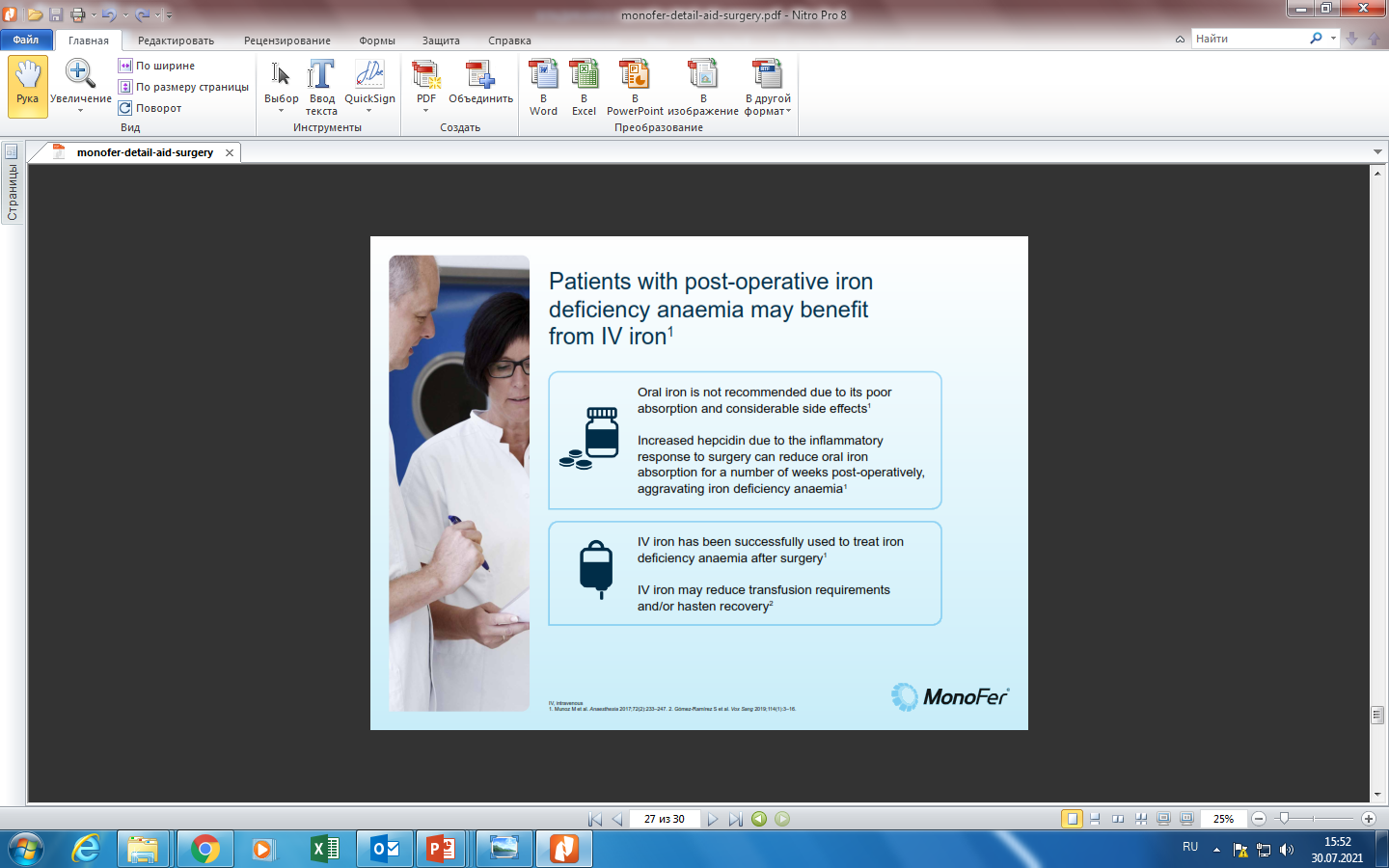 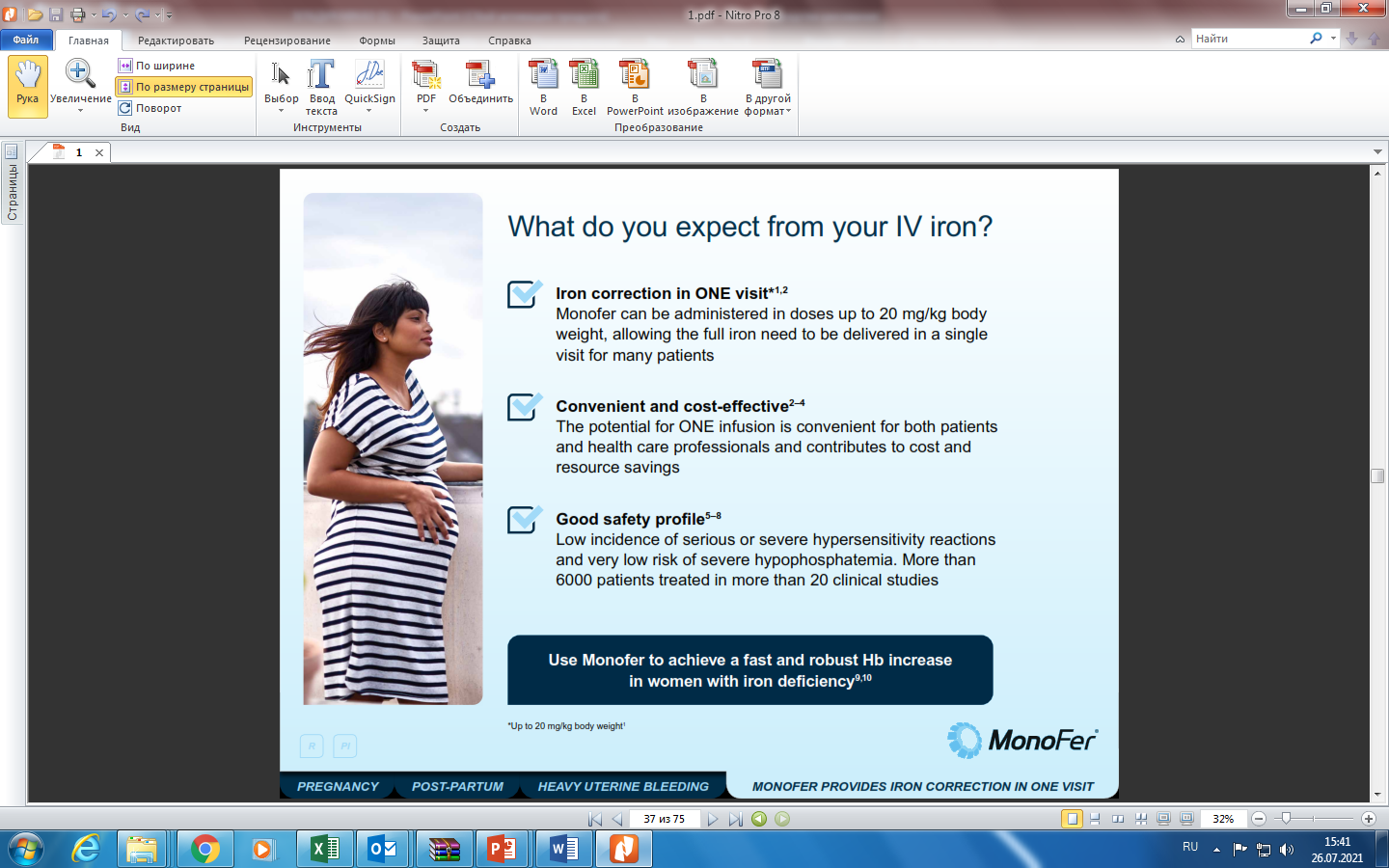 Коррекция анемии за 1 визит 
Монофер назначается в дозе 20мг/кг массы тела, что позволяет обеспечить полную потребность железе за 1 инфузию для многих пациентов. Максимальная доза 2000мг.  Перед введением, не требует проведения тест дозы!
Удобство и оптимальная эффективность затрат
Одна инфузия удобна как для пациента, так и для медицинских работника Экономия затрат и ресурсов здравоохранения
Высокий профиль безопасности 
Низкая частота серьезных или тяжелых реакций гиперчувствительности и очень низкий риск гипофосфатемии. 
Более 6000 пациентов получили лечение в 20 клинических исследованиях
Монофер - для достижения быстрого и надежного повышения уровня Нb у пациентов с дефицитом железа
31
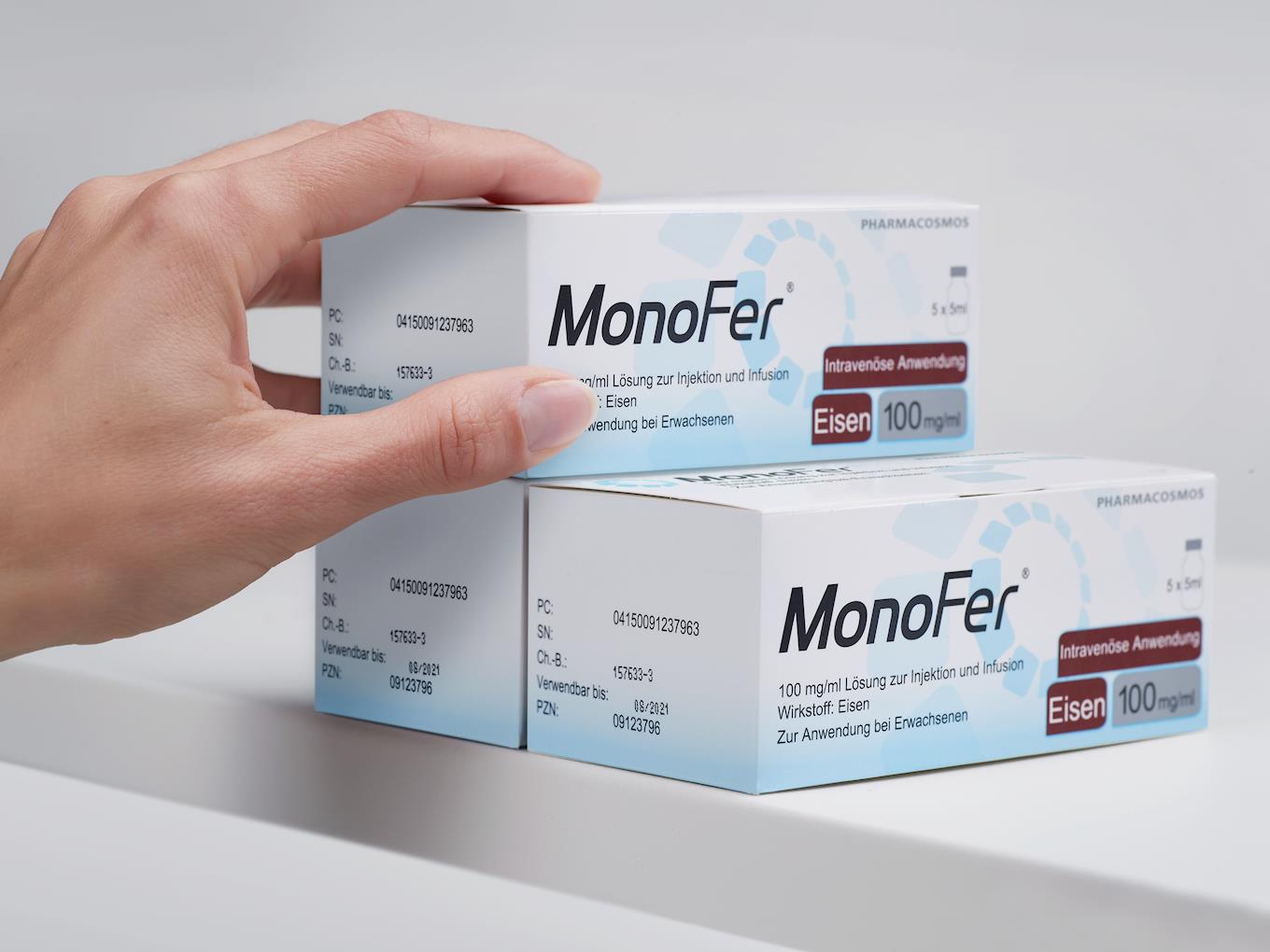 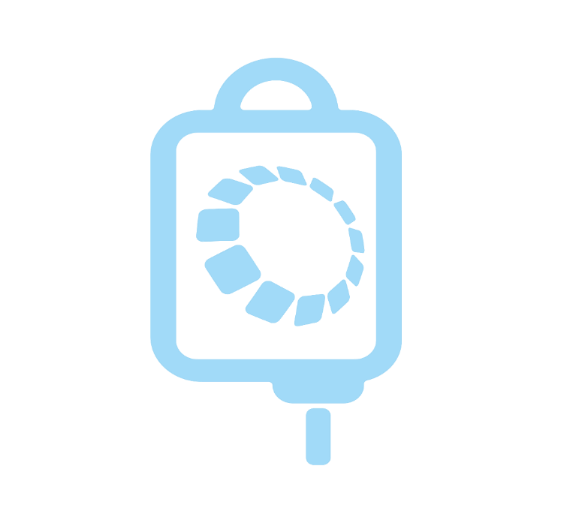 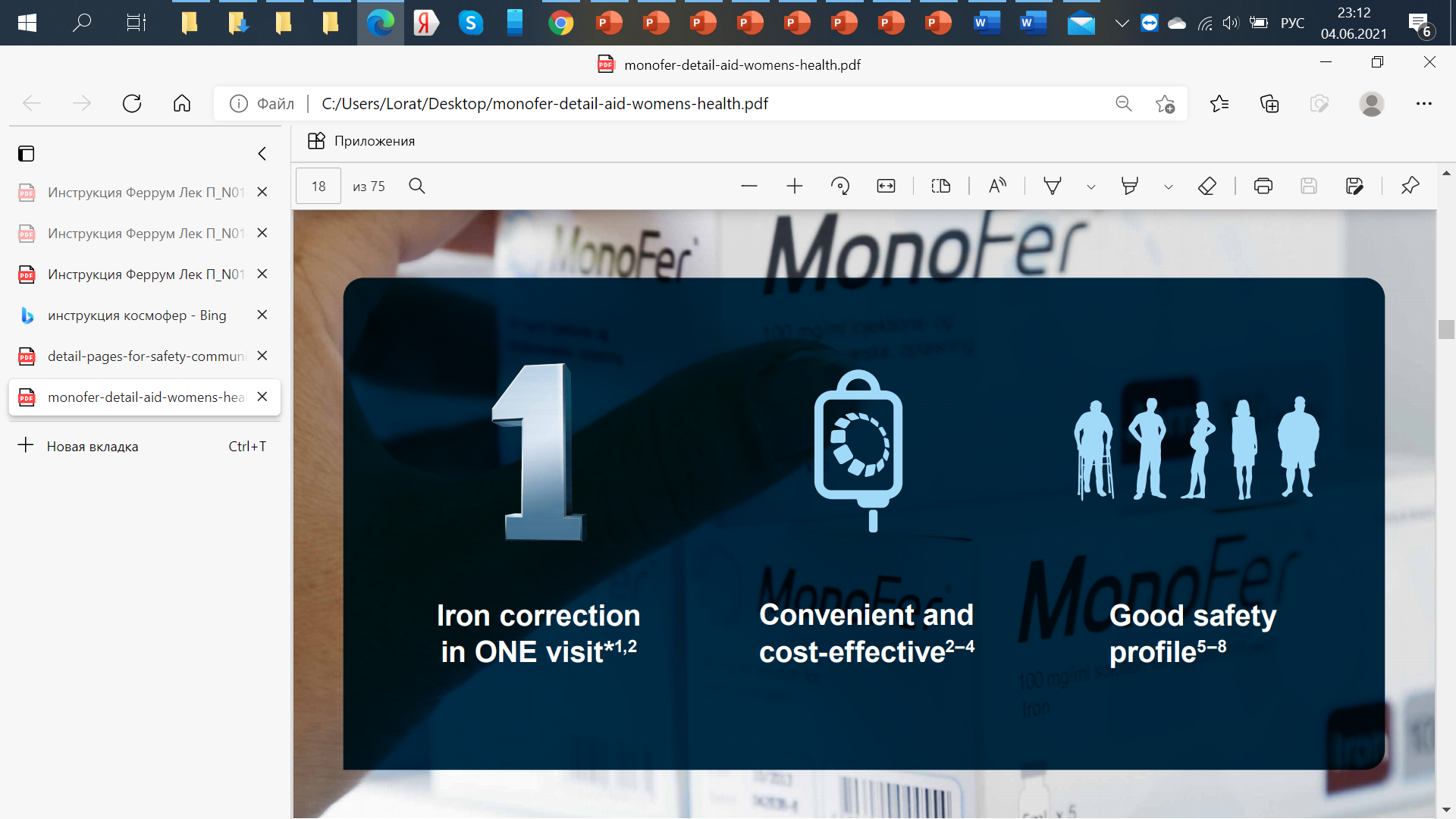 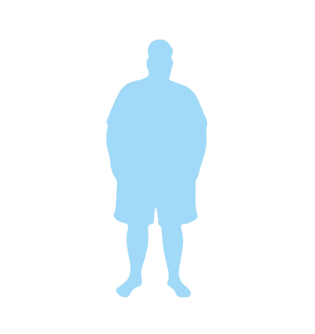 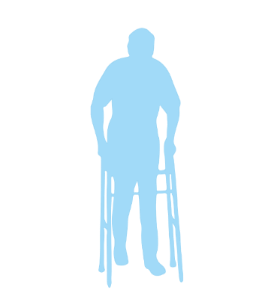 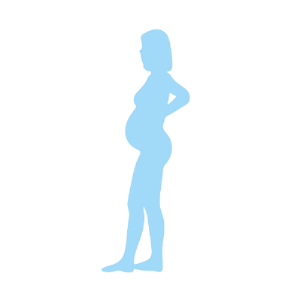 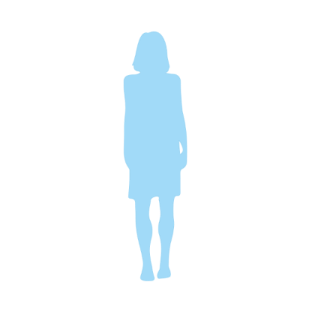 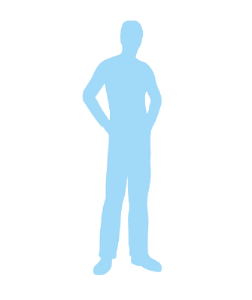 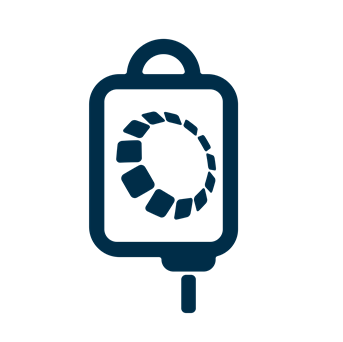 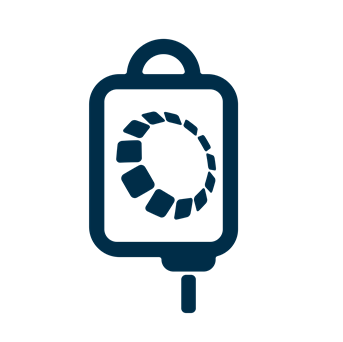 Коррекция дефицита железа за 1 визит
Удобное применение и доступная стоимость
Высокой профиль безопасности